Modelo de presentación
Añade un subtítulo
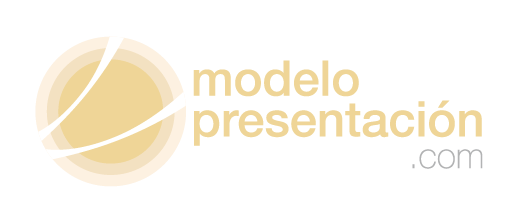 Añade un título
Lorem ipsum
Lorem ipsum dolor sit amet, mel ad ferri tacimates, id duo prima melius. Quo te latine mandamus. Duo ne petentium evertitur interesset, per tempor fierent dissentiunt ex. Ei vel nobis vulputate, brute maiorum vis ex. Modo mundi constituto ius ut, duo in officiis vivendum molestiae. Tibique cotidieque nec at, nec ea labores apeirian, qui et quas dicunt vivendum. Ei debitis mentitum pri, cu ludus discere mei.

Usu in euismod splendide, facilisi persequeris adversarium vix ea. Graece bonorum prodesset usu id, omnes tamquam maluisset pri ne, quo ad solet corpora scribentur. Pro ei maiorum offendit. Has cu duis atqui, libris partiendo facilisis an cum. Eam at lorem oblique ocurreret, vidisse denique eligendi id his. Ut velit partem per.
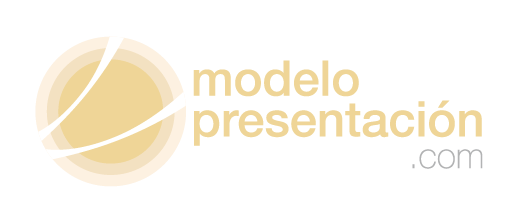 Click to add title
Lorem ipsum
Lorem ipsum dolor sit amet, mel ad ferri tacimates, id duo prima melius. Quo te latine mandamus. Duo ne petentium evertitur interesset, per tempor fierent dissentiunt ex. Ei vel nobis vulputate, brute maiorum vis ex. Modo mundi constituto ius ut, duo in officiis vivendum molestiae. Tibique cotidieque nec at, nec ea labores apeirian, qui et quas dicunt vivendum. Ei debitis mentitum pri, cu ludus discere mei.

Usu in euismod splendide, facilisi persequeris adversarium vix ea. Graece bonorum prodesset usu id, omnes tamquam maluisset pri ne, quo ad solet corpora scribentur. Pro ei maiorum offendit. Has cu duis atqui, libris partiendo facilisis an cum. Eam at lorem oblique ocurreret, vidisse denique eligendi id his. Ut velit partem per.
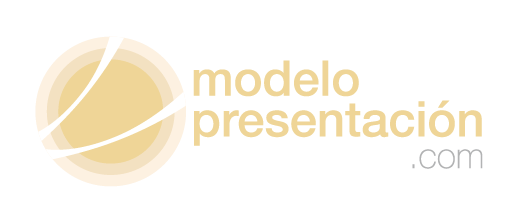